Чому ми про це говоримо?
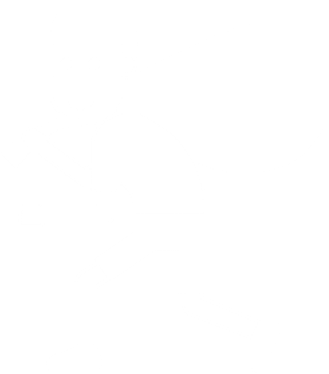 Піратство серед українських геймерів

Фінансування проєктів з локалізації	

Ставлення суспільства до мовного питання


Просування українських ігор
Зростання геймінг-індустрії в Україні


Стаття 27 Закону «Про забезпечення функціонування української мови як державної»,
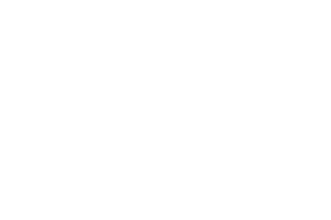 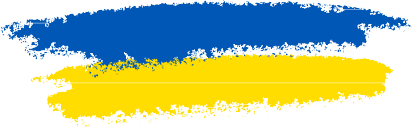 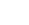 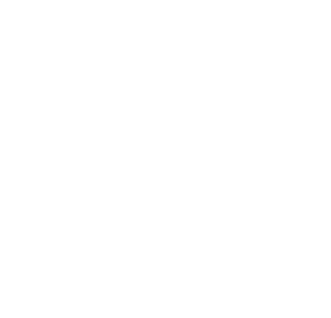 Мета
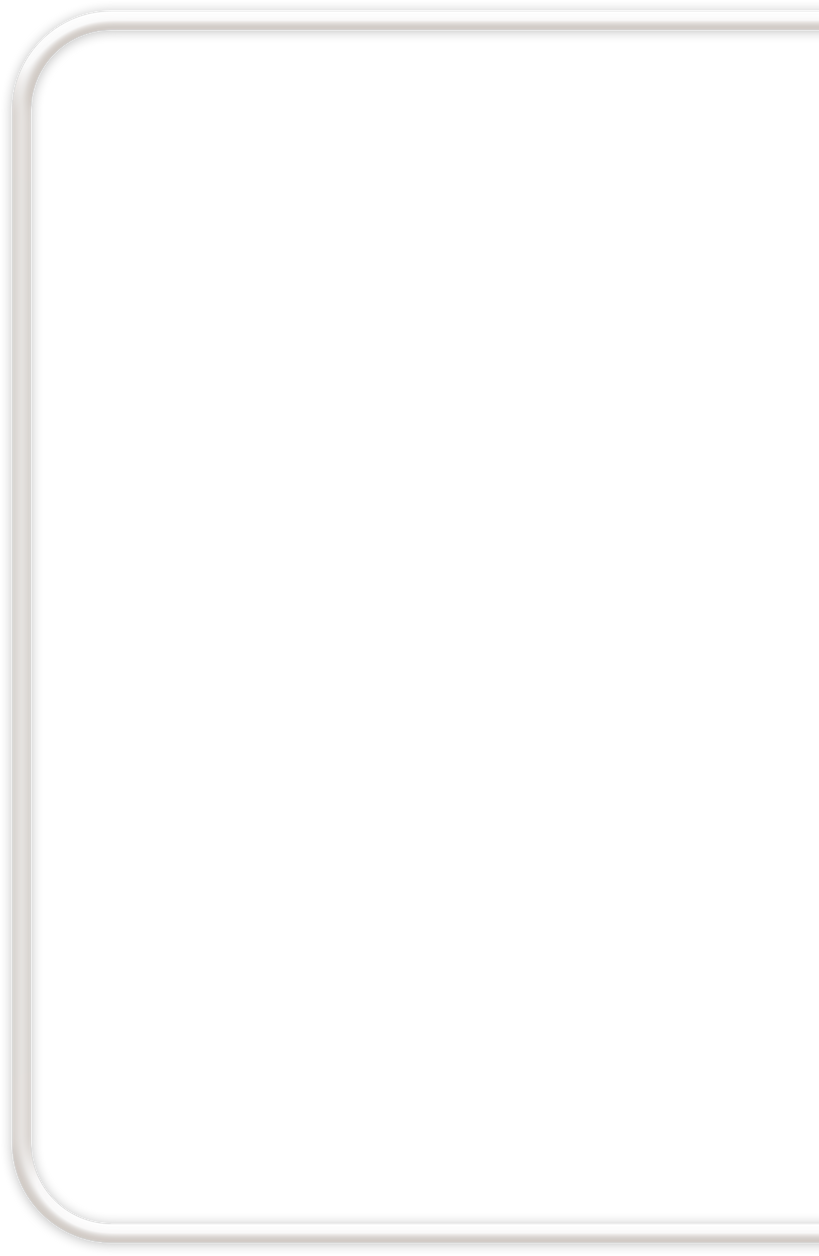 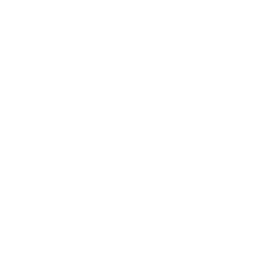 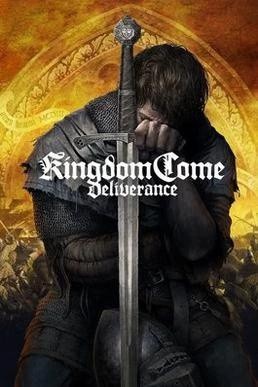 Аналізі перекладацьких рішень та стратегій для	ігрової локалізації  
Завдання

дослідити вплив культурних і мовних особливостей на локалізацію;

дослідити технічні труднощі та можливості локалізації на різних етапах розробки;

порівняти варіанти локалізації окремих частин гри з оригіналом.
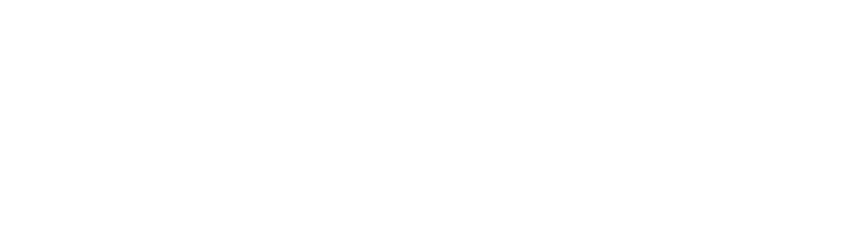 Рівні локалізації відеоігор
Упаковка
Онлайн-платформа
Фізичний носій
Інтерфейс
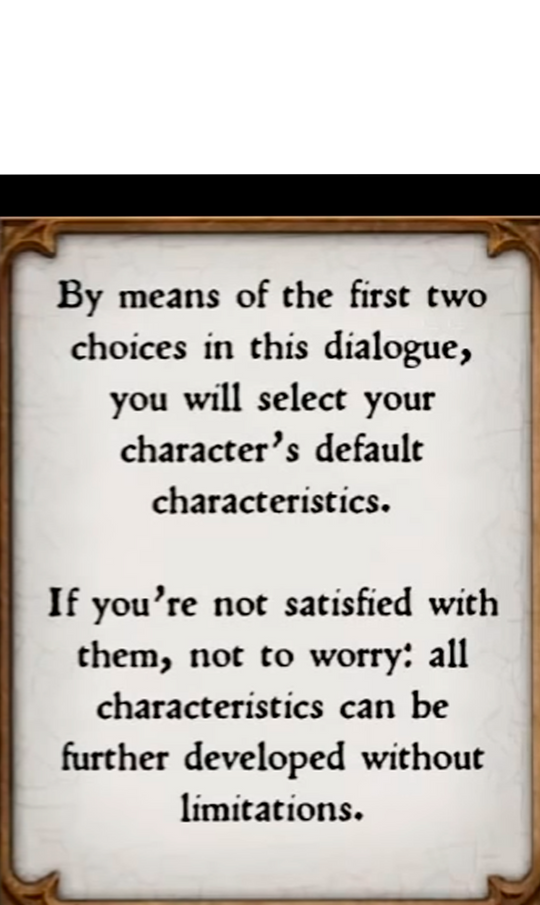 Ігрове меню
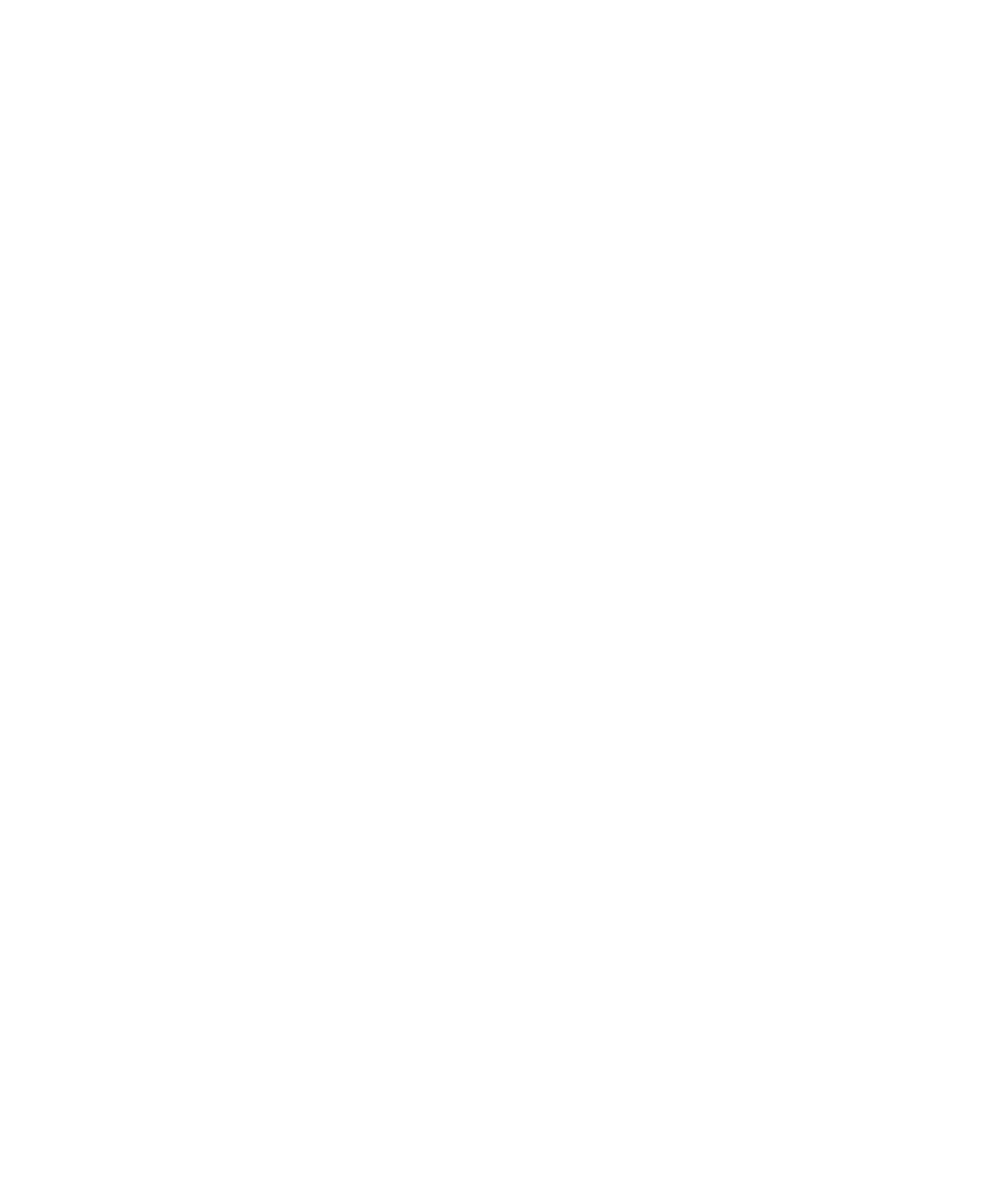 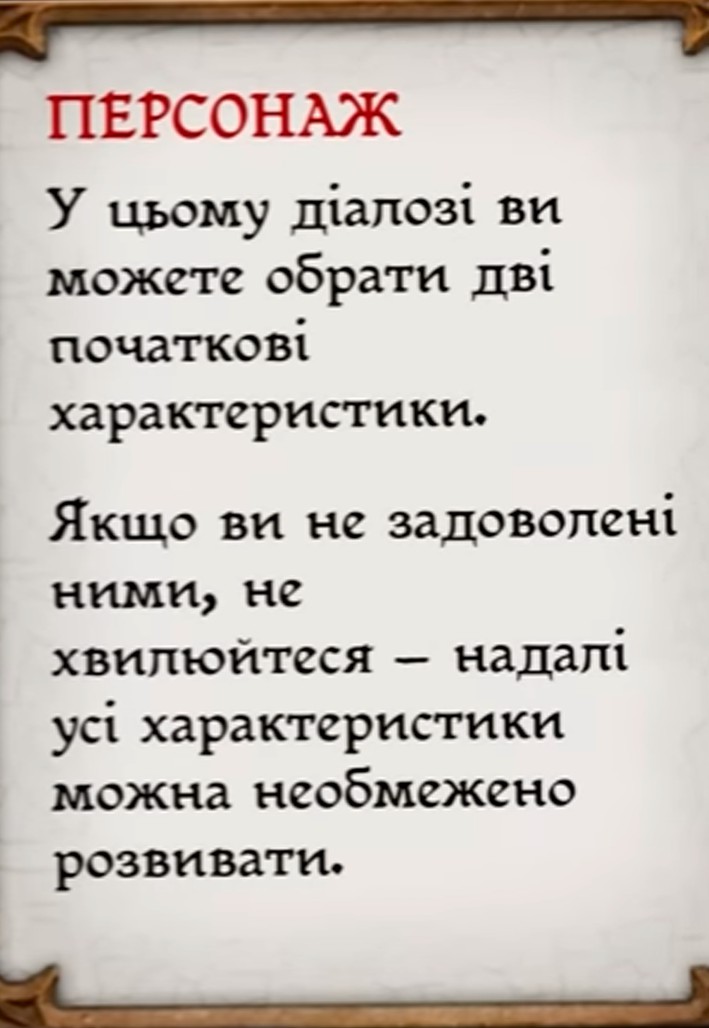 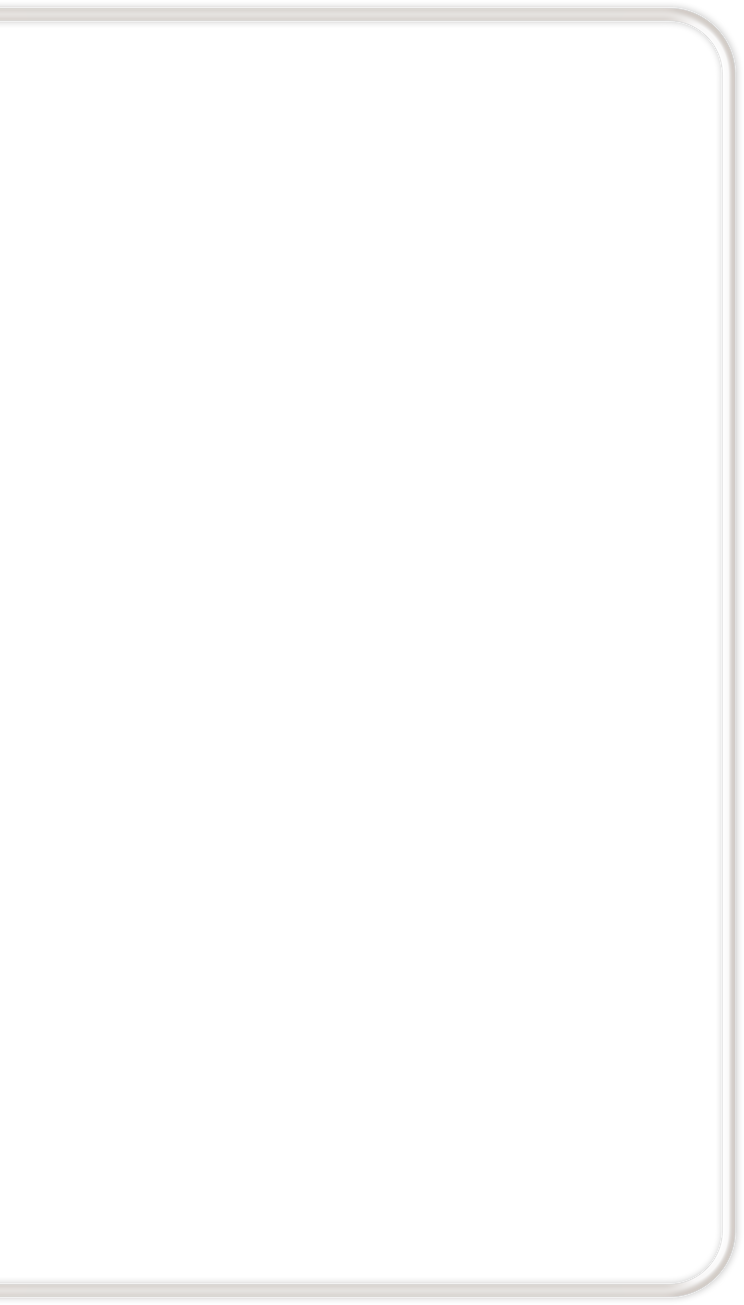 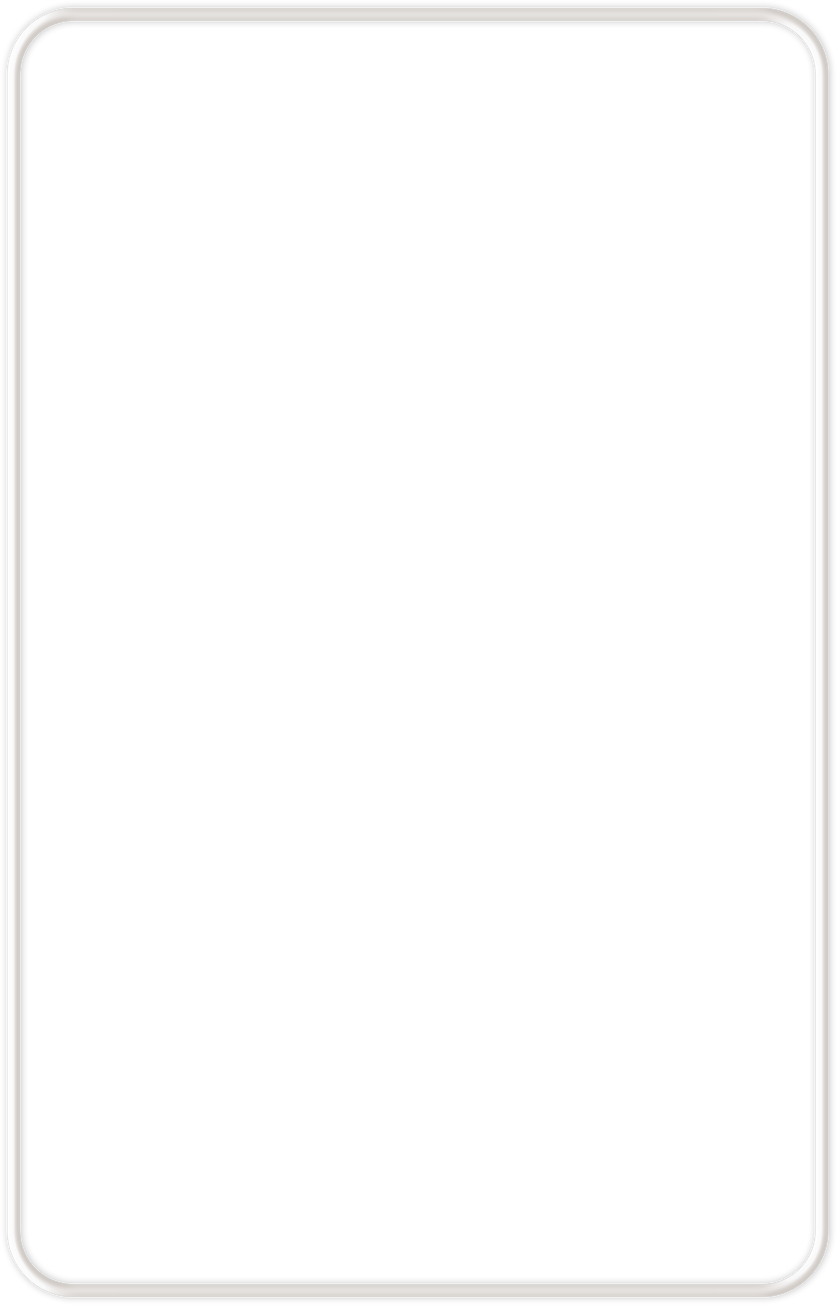 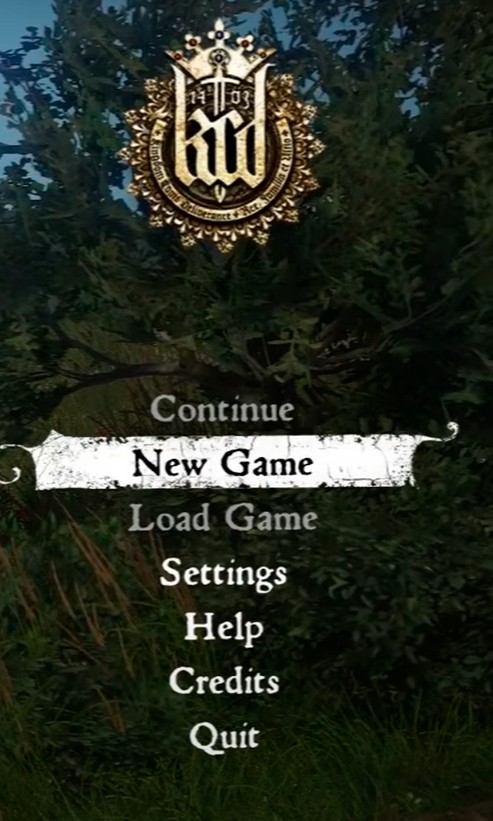 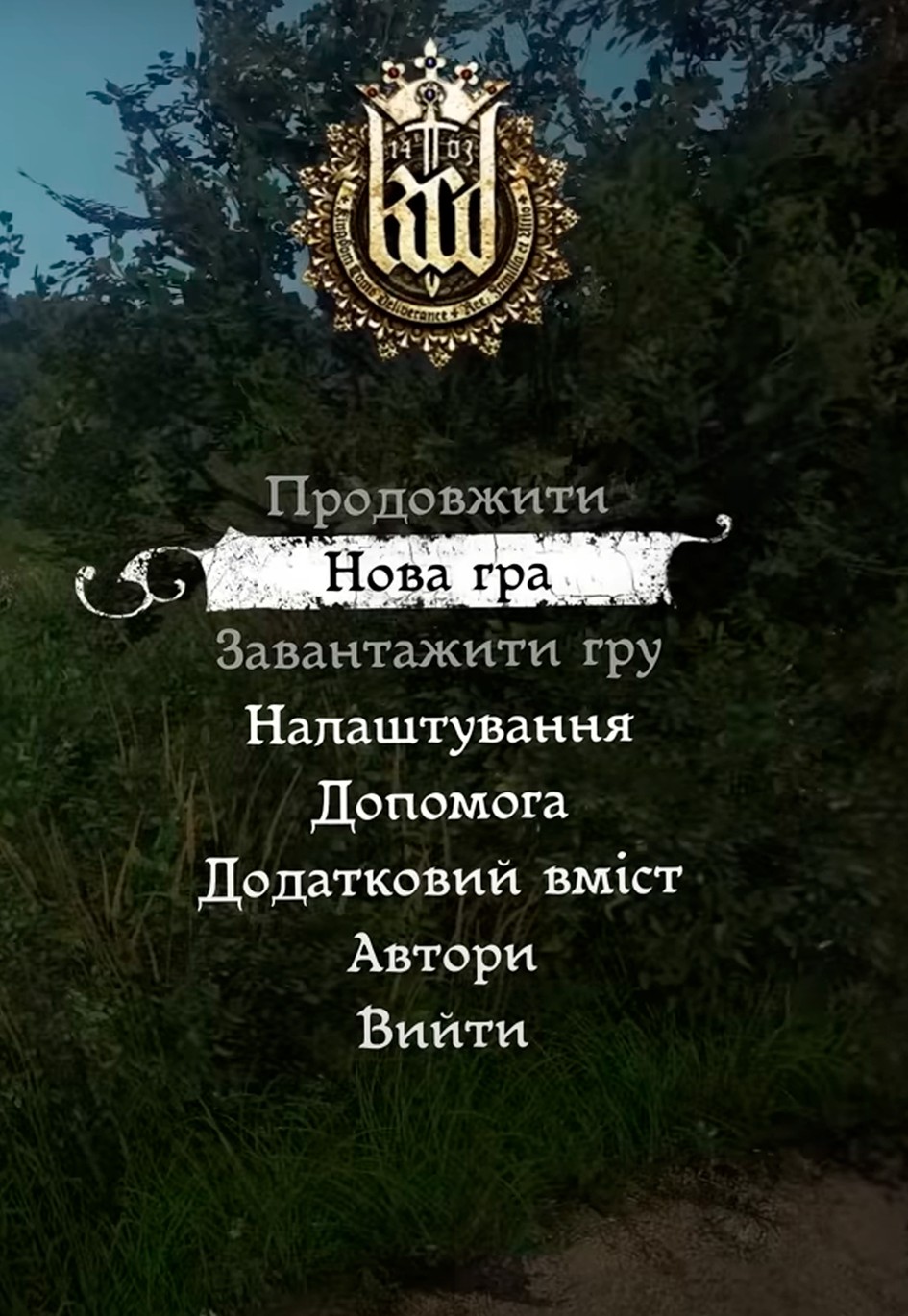 Вікно введення
Елементи керування
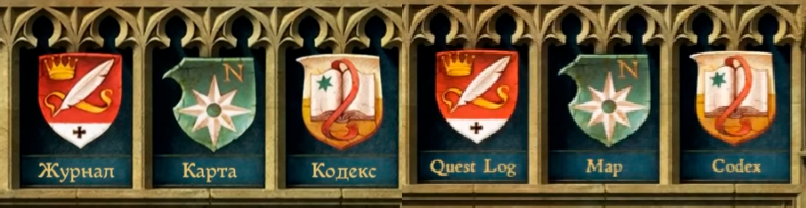 Текст
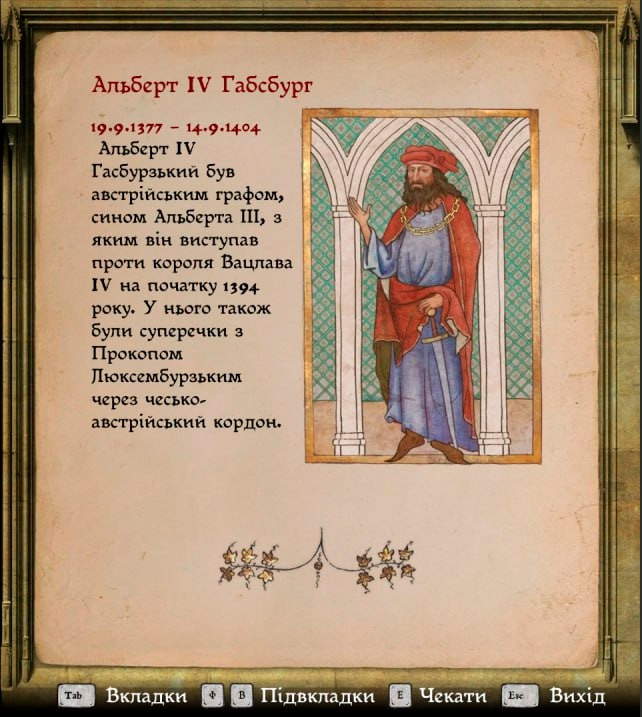 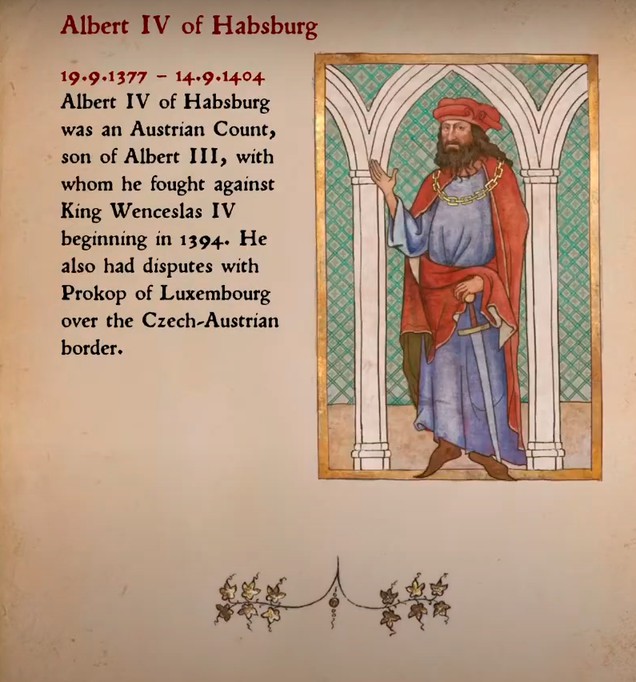 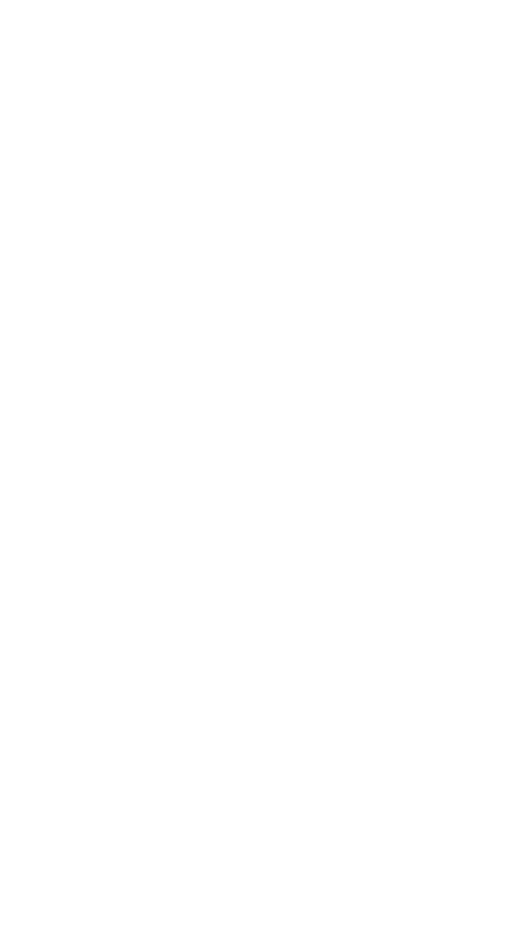 Записи


Діалоги
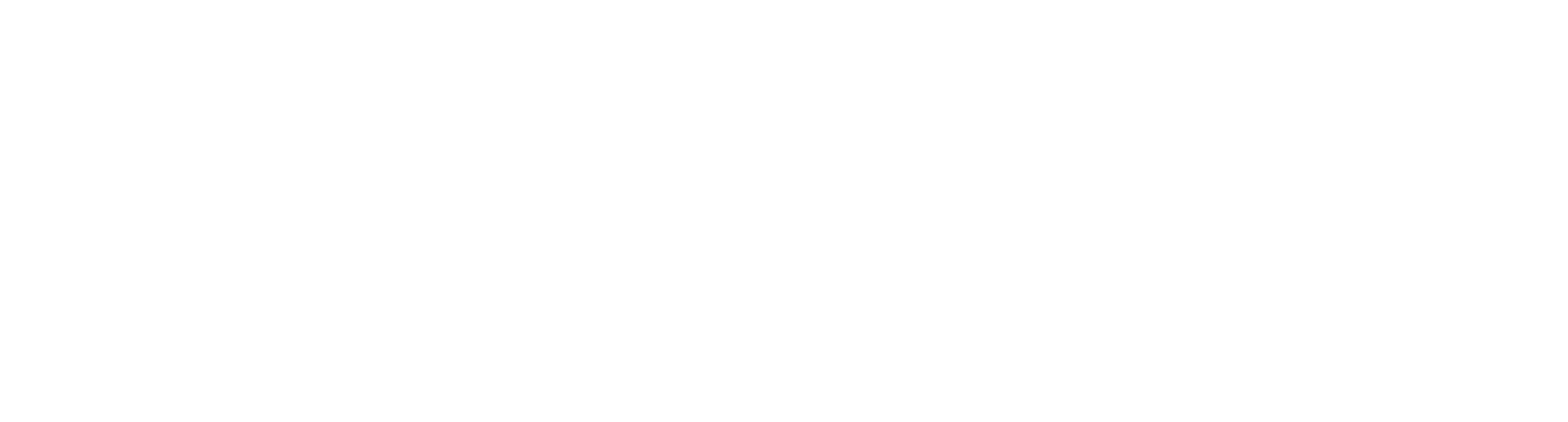 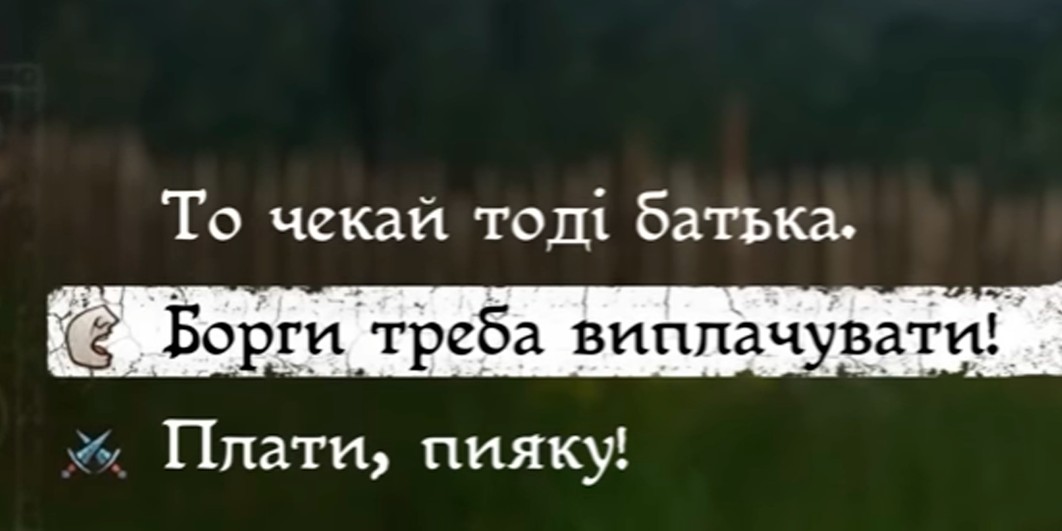 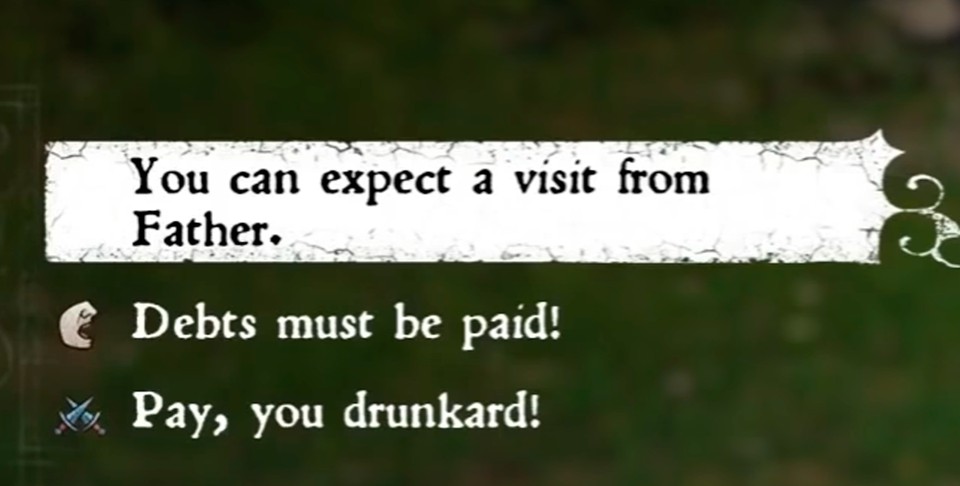 Чинники впливу на переклад
Культурні елементи
Функціональні елементи
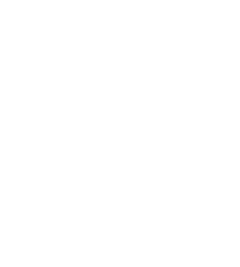 Форматування дат
Обмеженість місця Переклад топонімів Одиниці вимірювання
Місцевий гумор
Релігійні особливості Етикет


Цензура
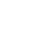 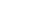 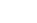 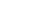 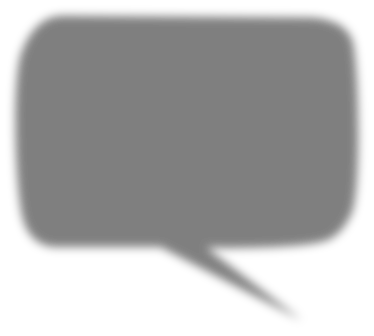 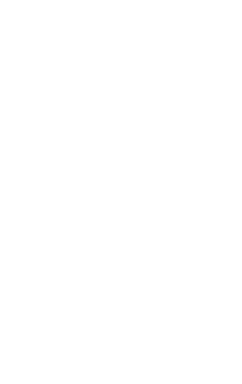 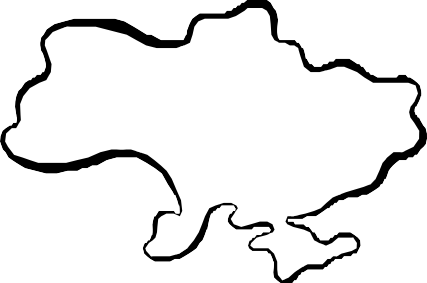 Kingdom Come: Deliverance
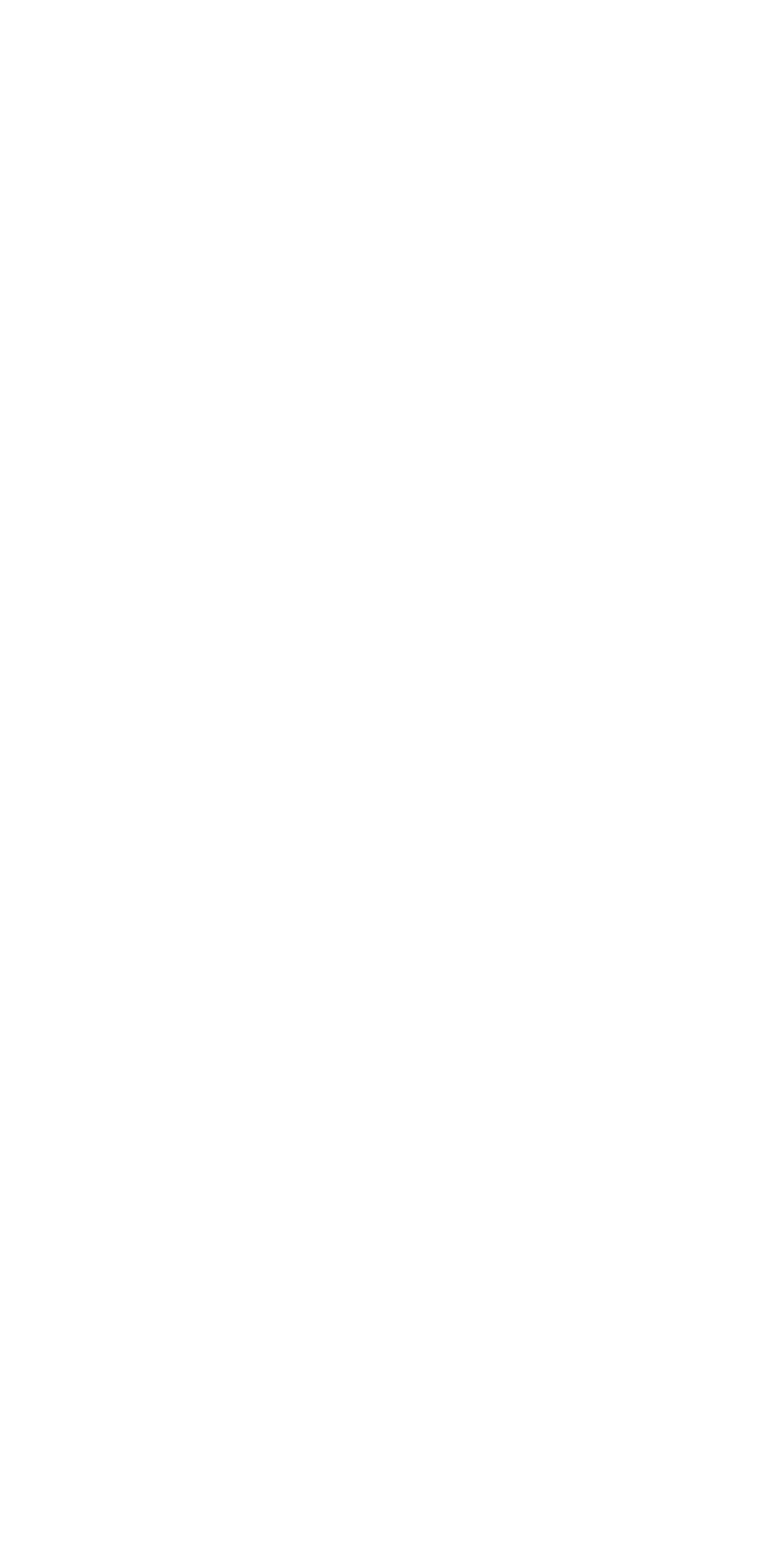 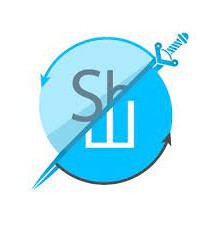 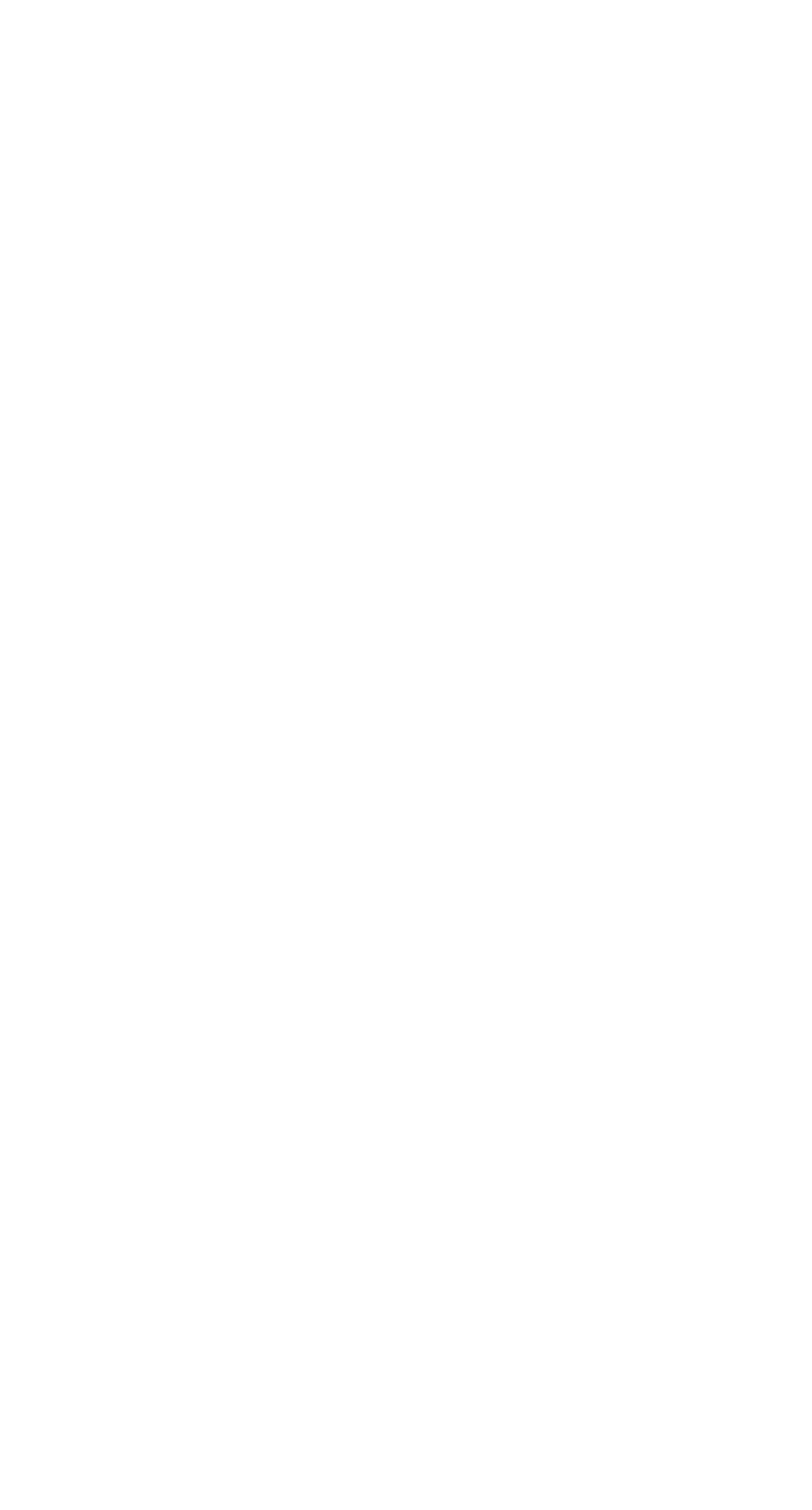 Розробник “Warhorse studios”
Локалізатор - спілка “Шлякбитраф” 2 роки роботи над перекладом 800 000 слів

Співпраця з розробниками
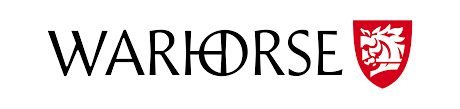 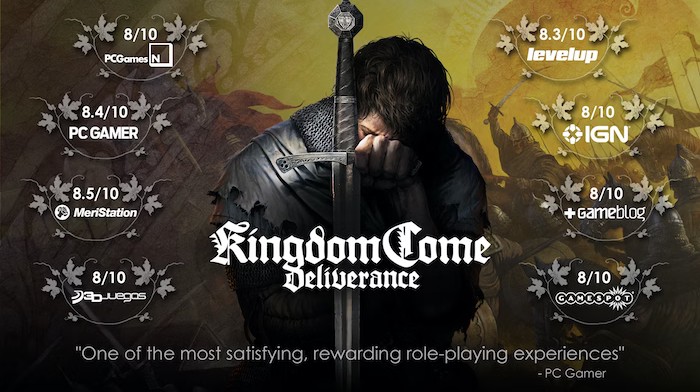 Переклад головного меню гри
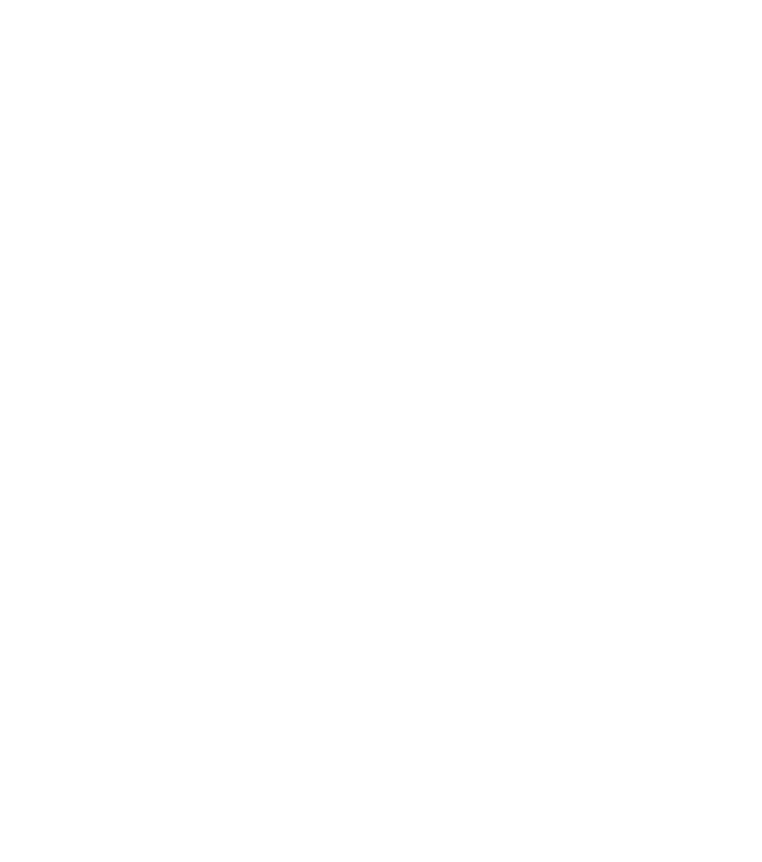 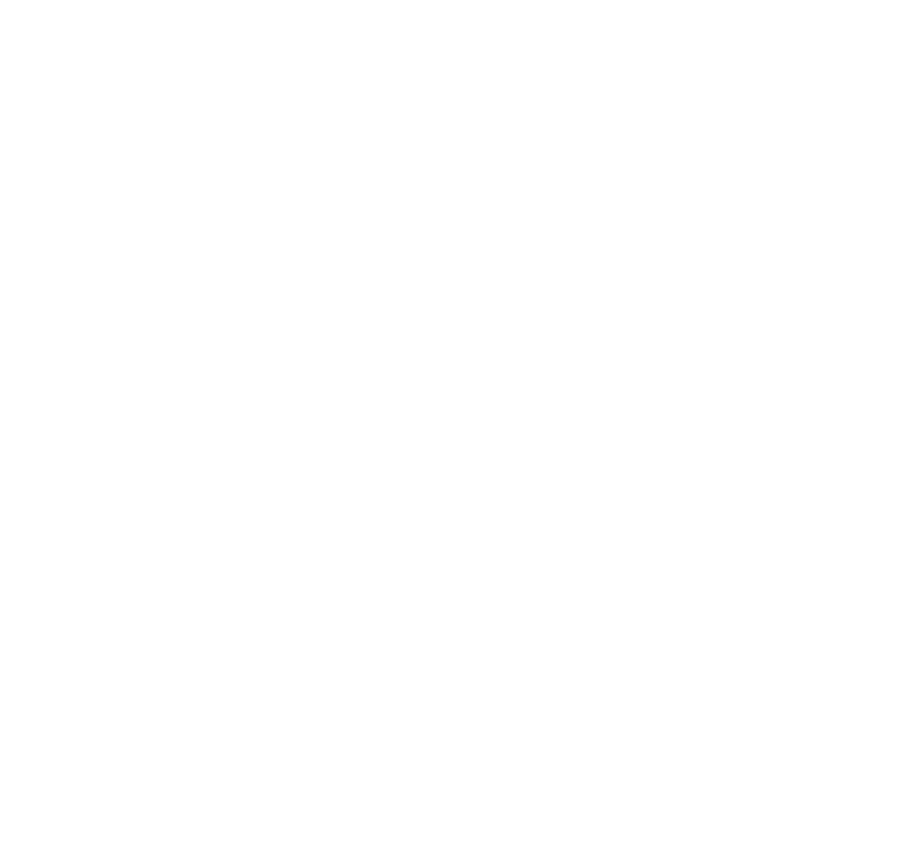 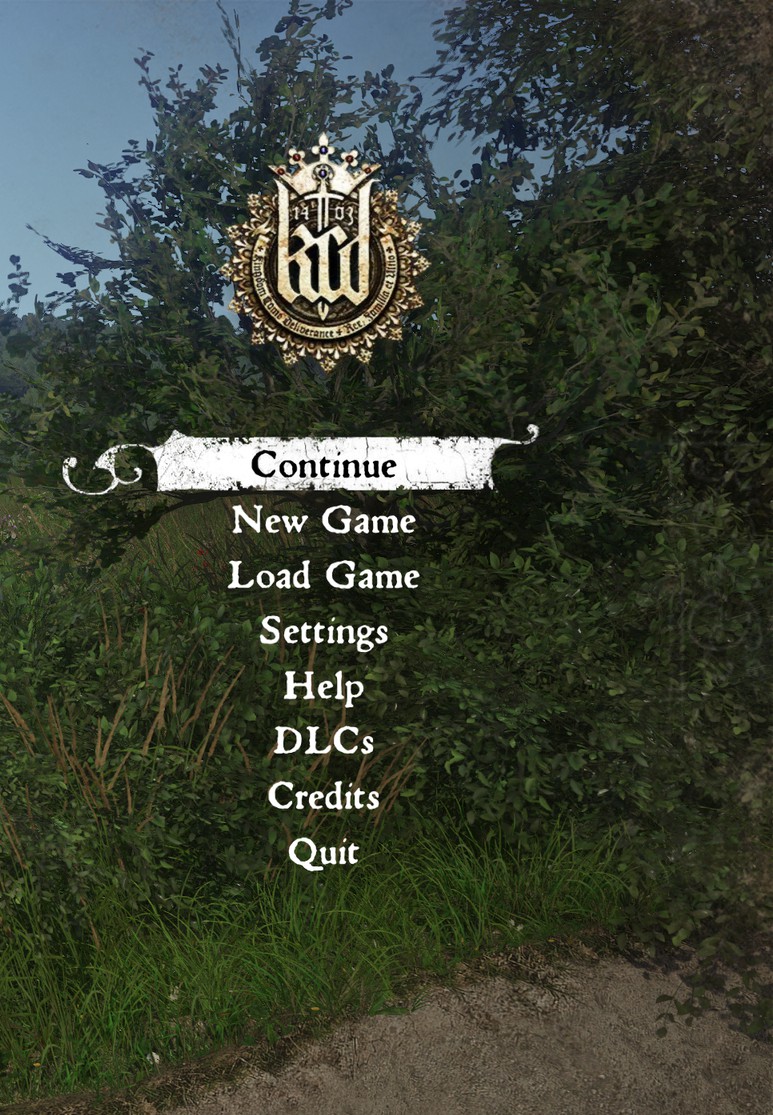 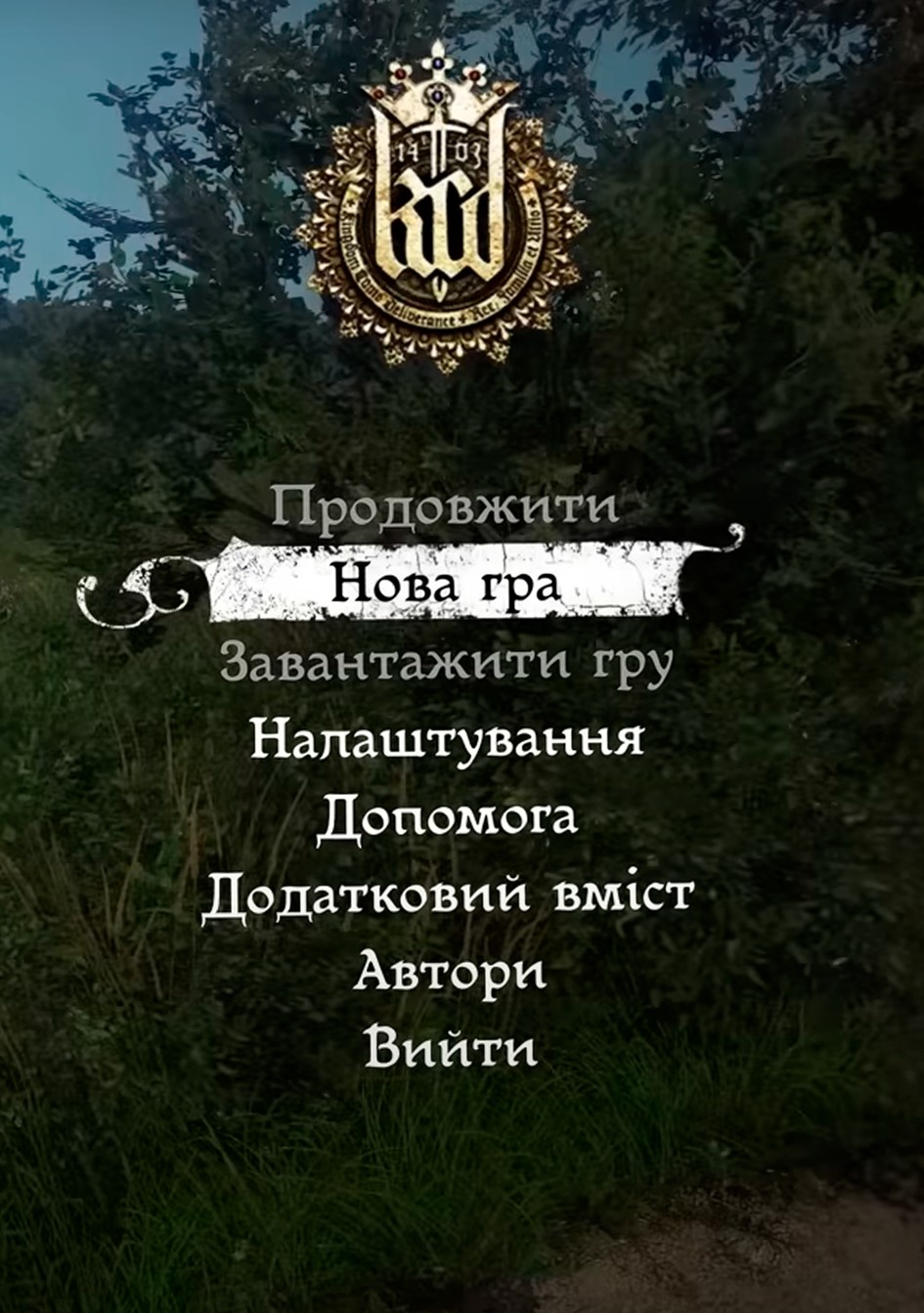 Робота з інтерфейсом

Робота з технічним текстом

Використовується дослівний переклад

DLC була розширена до “Додатковий вміст”
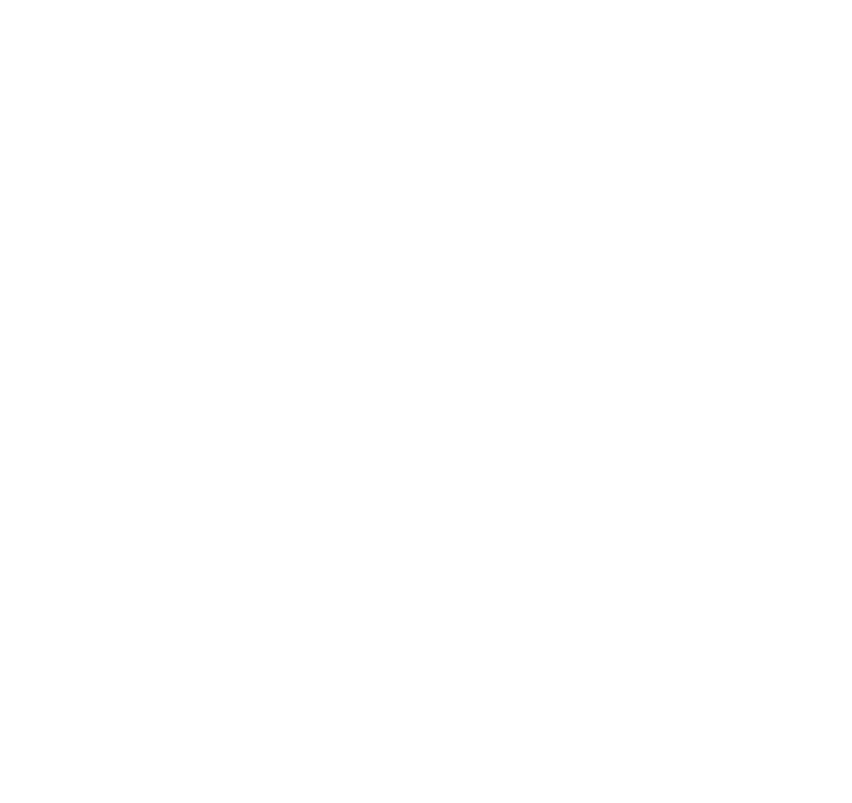 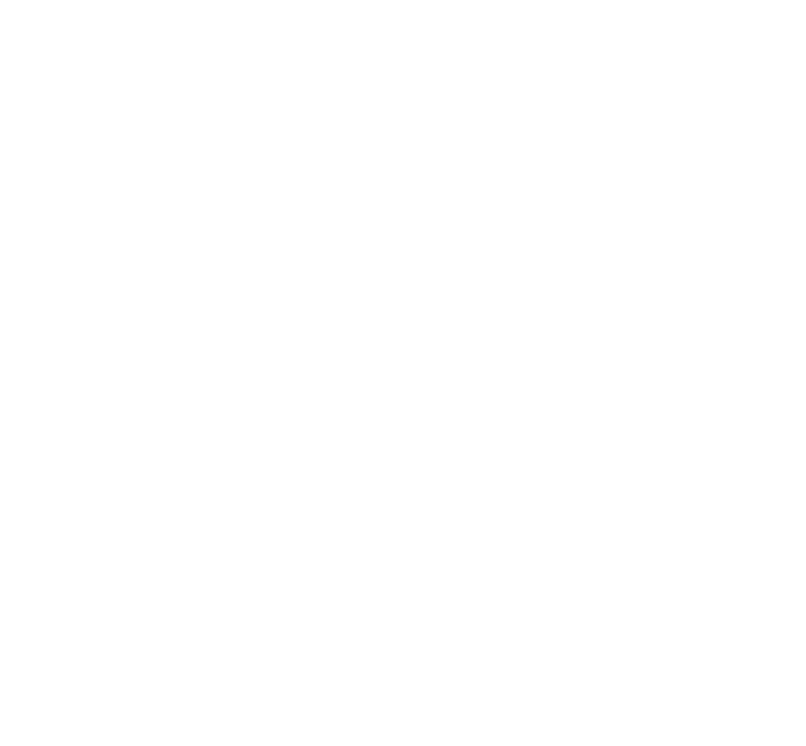 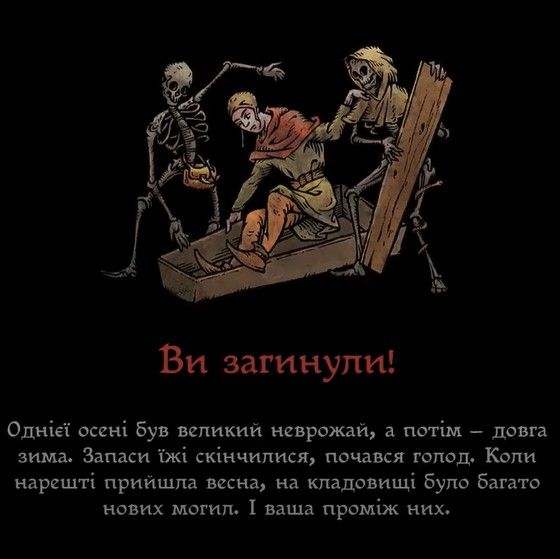 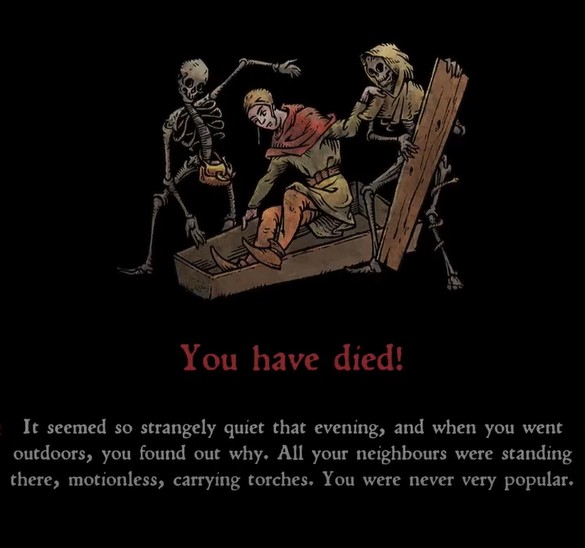 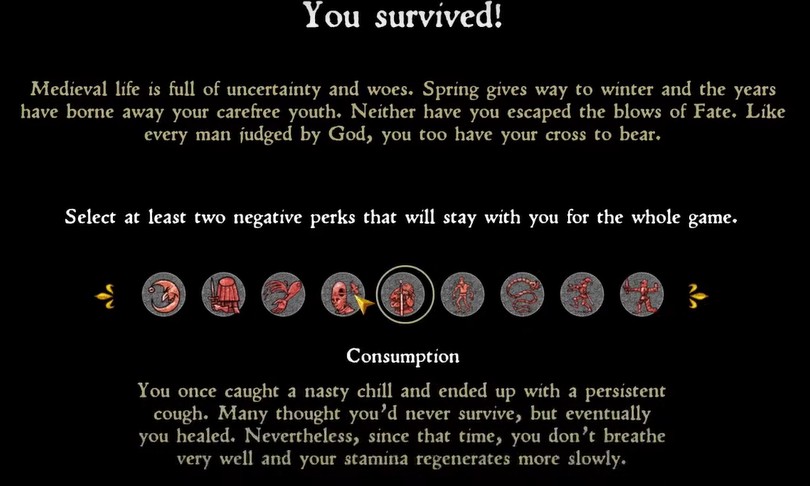 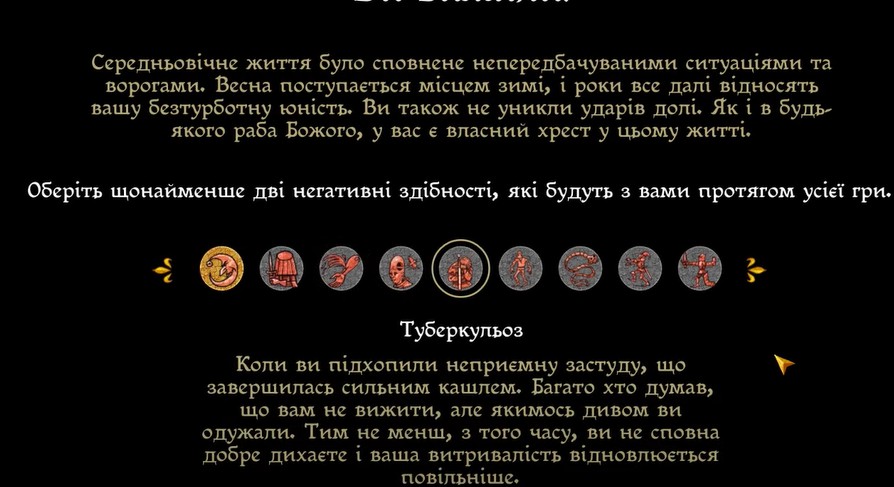 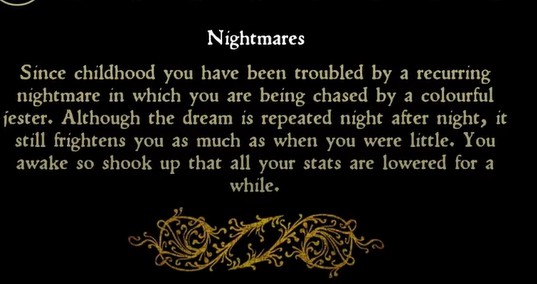 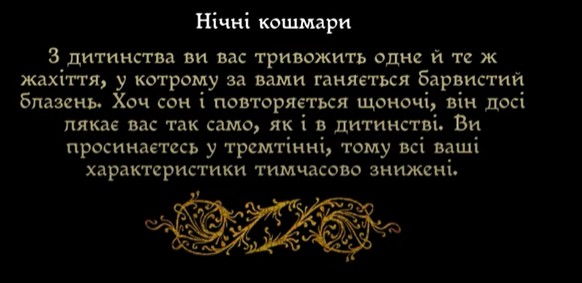 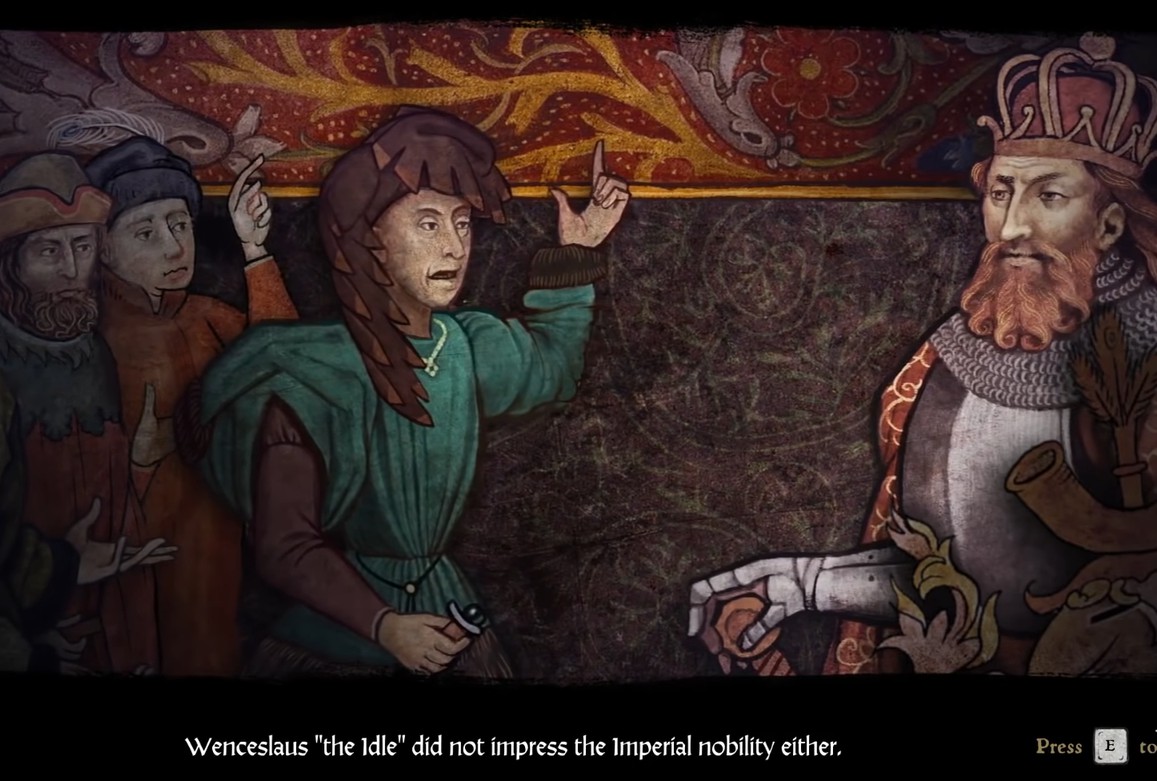 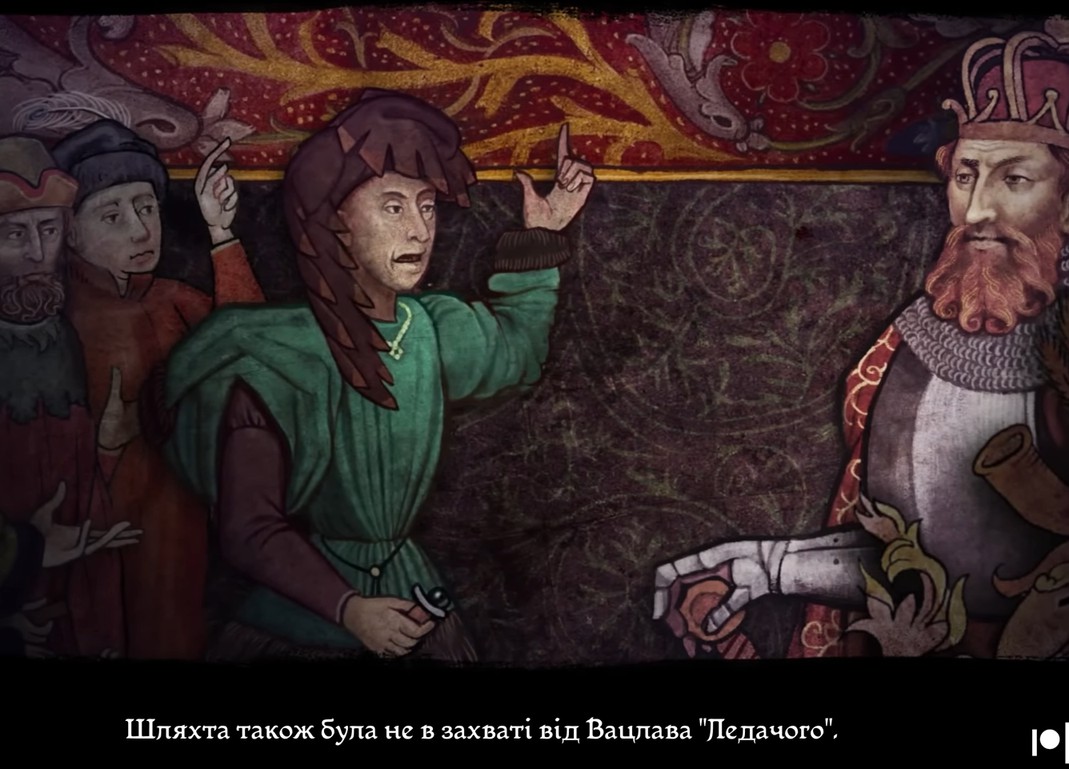 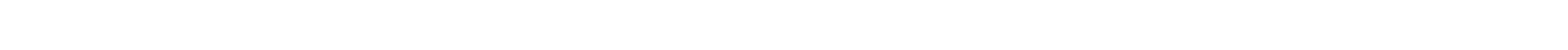 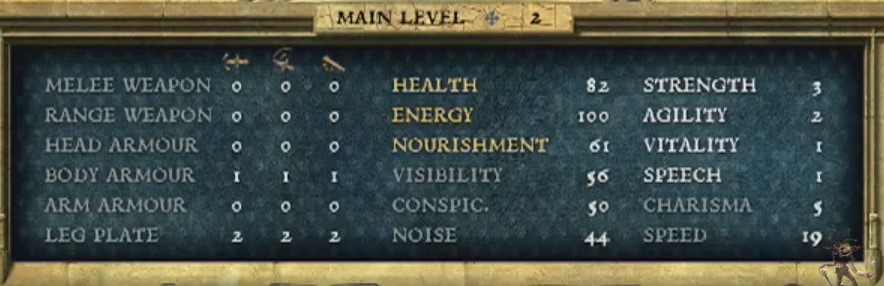 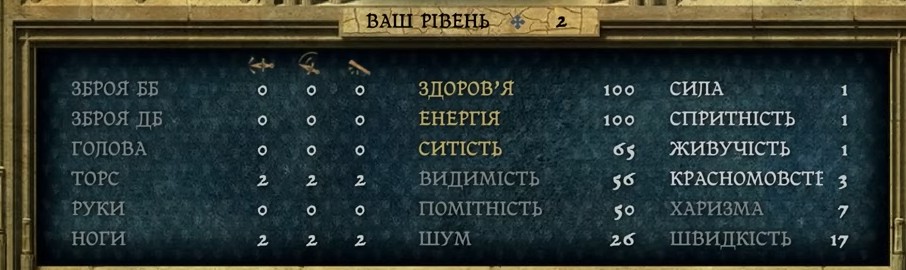 Вигадані персонажі
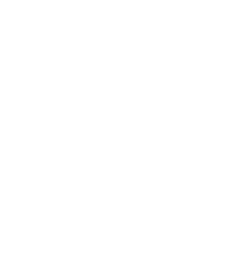 Історичні персонажі
Топоніми
Charles IV - Карл IV Wenceslas IV - Вацлав IV
Radzig Kobyla - Радзиг Кобила Sigismund of Luxembourg
Ledetchko - Ледечко Merhoed - Мергоєд Neuhof	Нойгоф
Pribyslavitz	- Прибиславиць Rattay - Ратай
Rovna - Ровна Samopesh - Самопеш Sasau - Сазава
Skalitz - (Срібний) Скаліц Talmberg - Тальмберґ Uzhitz - Ужиц
Vranik - Вранік Kuttenberg - Куттенберг
Kunesh - Кунеш
Matthias - Матвій (Матейко)
Vanyek - Ванєк Yaroslav - Ярослав Janek - Яник Theresa - Тереза Bianka - Б’янка Istvan - Іштван
Stephanie - Стефанія Bozhena - Божена Robard - Робард Martin - Мартін
Сигізмунд із Люксембургу Divish of Talmberg
Дівіш з Тальмберґу Hanush of Leipa- Гануш Липський
 Hans Capon - Ян Птачек Konrad Kyeser-	Конрад
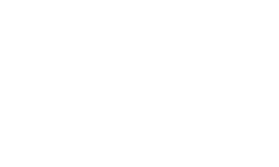 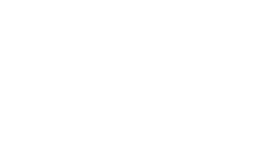 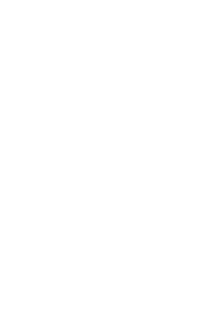 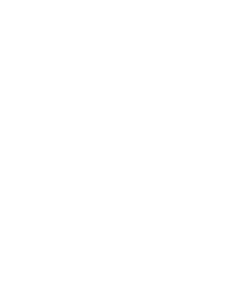 Combat: Advanced Techniques
Бій: Прогресивні техніки
Основа   бою   складається   з   руху, швидкості,  вчасних  ударів  та  блоків. Набувши  майстерності  у  цих  трьох показниках, ви контролюватимете місце бою. Удари зброєю можна наносити у п'ять зон, які ви обираєте рухаючи мишу у необхідному напрямку, і тоді обрана зона стає червоною на зірці бою. Можна штрикнути   у   голову,   поціливши   у найвищу  зону,  або  ж  у  тіло,  обравши будь-яку іншу зону. Після кожної атаки зона  удару  змінюється  відповідно,  і наступний удар вже наноситься з іншого напрямку, звісно якщо ви самі його до цього не зміните.
The	fundamentals movement,	speed
of		combat	are and	good	timing		of
strikes  and  qs.  Mastery  of  these  three things  give  you  control  of  the  combat arena.  [Attack]  You  can  strike  with  a weapon at any of five zones, which you select by moving the moe in the desired direction with the aid of MOUSE and the selected zone then turns red on the combat rose.  You  can  stab  to  the  head  in  the topmost zone, or to the body in any other zone. After each attack, your attack zone changes naturally and the next strike then comes  from  a  different  direction,  you change it yourself before striking.